Αριστοτέλειο Πανεπιστήμιο ΘεσσαλονίκηςΕπιτροπή Ερευνών
Προγράμματα και Δράσεις Χρηματοδότησης 
Horizon 2020, Marie Curie, Jean Monnet
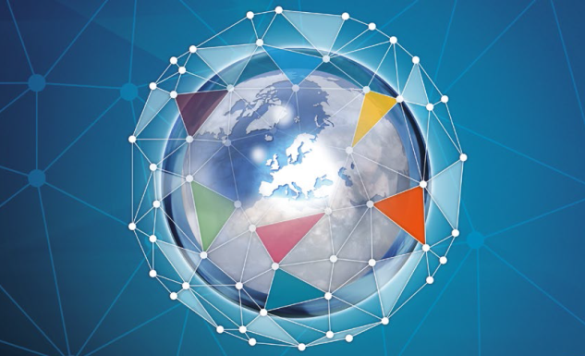 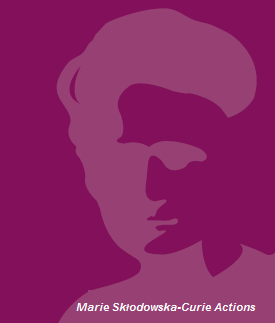 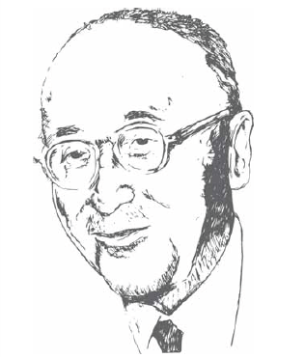 1
ΤΟ ΠΡΟΓΡΑΜΜΑ ΧΡΗΜΑΤΟΔΟΤΗΣΗΣ
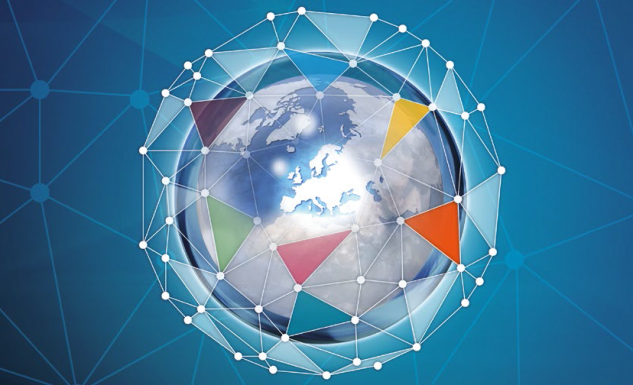 HORIZON 2020
2
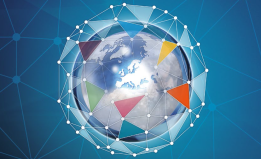 Τι είναι το Horizon 2020;
Το χρηματοδοτικό μέσο εφαρμογής της πρωτοβουλίας «Innovation Union»
Αναπόσπαστο μέρος της προσπάθειας για τη δημιουργία ανάπτυξης και νέων θέσεων εργασίας στην Ευρώπη
Ανοικτό από το 2014 έως το 2020
Συνολικός προϋπολογισμός περίπου €80 δις
3
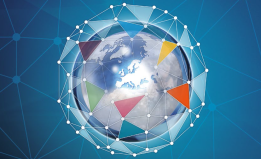 Τι είναι νέο στο H2020;
Ενιαίο πρόγραμμα που συνενώνει τρία ξεχωριστά προγράμματα/πρωτοβουλίες (FP7, CIP, EIT). 
Περιλαμβάνει όλες τις μορφές της καινοτομίας και εστιάζει σε κοινωνικές προκλήσεις.
Παρέχει απλοποιημένη πρόσβαση, για όλες τις εταιρείες, πανεπιστήμια, ινστιτούτα, σε όλες τις χώρες της Ευρωπαϊκής Ένωσης αλλά και πέρα από αυτές. 
Περιλαμβάνει νέα μέσα χρηματοδότησης και υποστηρίζει ειδικές δράσεις ειδικά για τις ΜμΕ. 
Παρέχει νέα οικονομικά μέσα όπως πρόσβαση σε χρηματοδότηση κινδύνου.
4
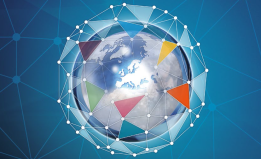 Ποιες είναι οι Προτεραιότητες του H2020;
Επιστημονική Αριστεία (Excellent Science)
Βιομηχανική υπεροχή (Industrial Leadership)
Κοινωνικές προκλήσεις (Societal Challenges)
5
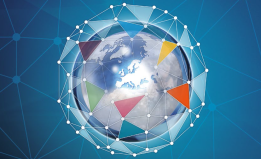 Επιστημονική Αριστεία (Excellent Science)
European Research Council (13,095 δις EUR)
Future and Emerging Technologies (2,696 δις EUR)
Marie Skłodowska-Curie actions (6,162 δις EUR)
Research Infrastructures, including e-Infrastructures (2,488 δις EUR)
6
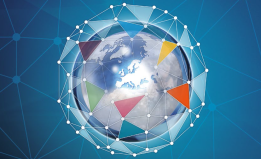 Βιομηχανική υπεροχή (Industrial Leadership)
Industrial Leadership
Leadership in Enabling and Industrial Technologies (13,557 δις EUR)
Nanotechnologies, Advanced Materials, Advanced Manufacturing and Processing, and Biotechnology
Information and Communication Technologies
Space
Access to risk finance (2,842 δις EUR)
Innovation in SMEs (3 δις EUR)
7
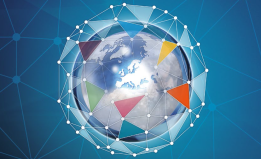 Κοινωνικές προκλήσεις (Societal Challenges)
Health, Demographic Change and Wellbeing (7,472 δις EUR)
Food Security, Sustainable Agriculture and Forestry, Marine, Maritime and Inland Water Research and the Bioeconomy (3,851 δις EUR)
Secure, Clean and Efficient Energy (5,931 δις EUR)
Smart, Green and Integrated Transport (6,339 δις EUR)
Climate Action, Environment, Resource Efficiency and Raw Materials (3,081 δις EUR)
Europe in a changing world - Inclusive, innovative and reflective societies (1,309 δις EUR)
Secure societies - Protecting freedom and security of Europe and its citizens (1,695 δις EUR)
8
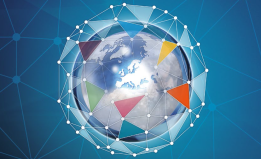 Ειδικά Προγράμματα Εργασίας
Spreading Excellence and Widening Participation
Science with and for Society 
Cross-cutting activities (focus areas)
Fast Track to Innovation Pilot
European Institute of Innovation and Technology (EIT)
Euratom
9
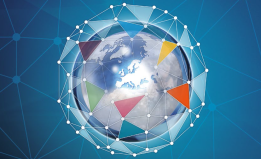 Ενδεικτική Κατανομή Προϋπολογισμού
10
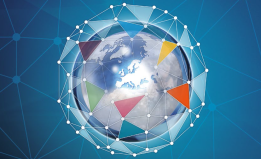 Ποιοι μπορούν να υποβάλουν αίτηση συμμετοχής;
Βασικά ερευνητικά έργα
Κοινοπραξία αποτελούμενη από τουλάχιστον τρία νομικά πρόσωπα. Κάθε νομικό πρόσωπο πρέπει να έχει συσταθεί σε ένα κράτος μέλος της ΕΕ ή σε μια συνδεδεμένη χώρα.
Άλλα προγράμματα [Ευρωπαϊκό Συμβούλιο Έρευνας (ΕΣΕ), Χρηματοδοτικό Εργαλείο για τις ΜΜΕ, συγχρηματοδότηση προσκλήσεων ή προγραμμάτων, συντονισμό και υποστήριξη, εκπαίδευση και κινητικότητα] 
Ένα νομικό πρόσωπο που έχει συσταθεί σε κράτος μέλος ή σε συνδεδεμένη χώρα.
Ενδέχεται να ισχύουν επιπρόσθετες προϋποθέσεις [πρόγραμμα εργασίας για περισσότερες λεπτομέρειες]
11
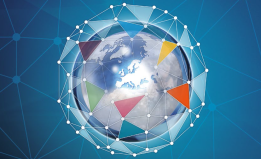 Χρήσιμοι σύνδεσμοι
Δικτυακή πύλη των συμμετεχόντωνhttp://bit.ly/H2020PP
Γραφείο υποστήριξης (helpdesk)http://ec.europa.eu/research/enquiries
Μάθετε περισσότερα για το πρόγραμμα «Ορίζοντας 2020»http://ec.europa.eu/horizon2020
Εθνικά σημεία επαφήςhttp://bit.ly/H2020NCP
Enterprise Europe Networkhttp://een.ec.europa.eu/
Εγγραφή ως εμπειρογνώμοναςhttp://bit.ly/H2020Experts
12
ΟΙ ΔΡΑΣΕΙΣ
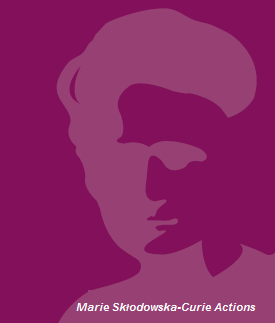 Marie Skłodowska-Curie (MSCA)
13
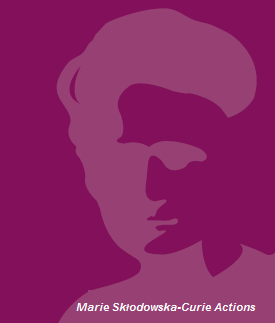 Τι είναι οι δράσεις Marie Skłodowska-Curie;
Χρηματοδοτούν ερευνητές σε όλες τις φάσεις της σταδιοδρομίας τους, ανεξαρτήτως εθνικότητας ή επιστημονικού τομέα.
Υποστηρίζουν:
την εκπόνηση διδακτορικών διατριβών στον τομέα της βιομηχανίας.
καινοτόμους μεθόδους κατάρτισης που προωθούν την απασχολησιμότητα και την επαγγελματική εξέλιξη.
14
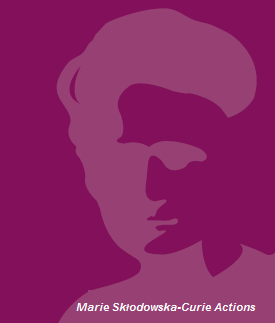 Ποιοι μπορούν να υποβάλλουν;
15
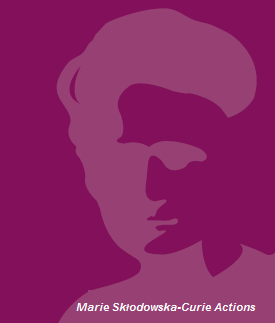 Innovative Training Networks (ITN)
European Training Networks (ETN)
Ο στόχος είναι ο ερευνητής να βιώσει διαφορετικούς τομείς και να αναπτύξει ικανότητες, εργαζόμενος σε κοινά ερευνητικά έργα.
European Industrial Doctorates (EID)
Ο στόχος είναι ο υποψήφιος διδάκτορας να αναπτύξει ικανότητες μέσα και έξω από το ακαδημαϊκό περιβάλλον που θα ανταποκρίνονται στις ανάγκες του δημόσιου και ιδιωτικού τομέα.
European Joint Doctorates (EJD)
Ο στόχος είναι να ενισχυθεί η διεθνής, διατομεακή και διεπιστημονική συνεργασία στη διδακτορική εκπαίδευση  στην Ευρώπη.
16
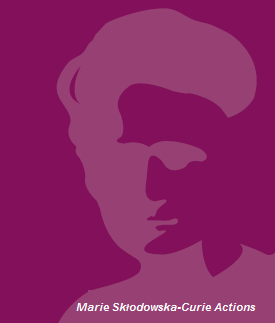 Research and Innovation Staff Exchange (RISE)
Απευθύνεται σε οργανισμούς όπως Πανεπιστήμια, Ερευνητικά Κέντρα ή εταιρείες που προτείνουν μικρής διάρκειας περιόδους ανταλλαγής προσωπικού.
Προτείνεται ένα κοινό ερευνητικό έργο.
Ενισχύονται οι ευκαιρίες δικτύωσης, διαμοιρασμού γνώσης και ανάπτυξης δεξιοτήτων.
17
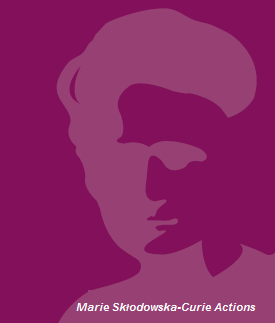 Individual Fellowships (IF)
European Fellowships (EF)
Ερευνητές που είτε έρχονται στην Ευρώπη, είτε μετακινούνται μέσα στην Ευρώπη.
Global Fellowships (GF)
Ερευνητές από την Ευρώπη που μετακινούνται εκτός Ευρώπης.
Περιλαμβάνει 12 μήνες επιστροφής στην Ευρώπη.
18
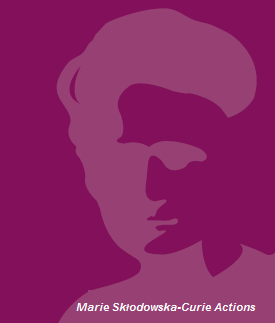 Co-funding of regional, national and international programmes (COFUND)
Απευθύνεται σε οργανισμούς που χρηματοδοτούν ή διαχειρίζονται προγράμματα διδακτορικών σπουδών ή υποτροφίες για ερευνητές.
19
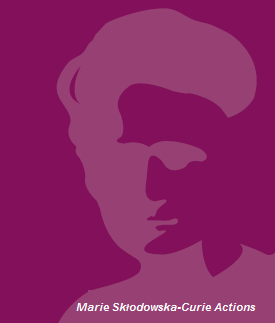 European Researchers’ Night (NIGHT)
Απευθύνεται σε οποιαδήποτε νομική οντότητα που είναι ικανή να διοργανώσει μια εκδήλωση και είναι εγκατεστημένη στην Ευρώπη.
Συχνά περιλαμβάνει και το συντονισμό τοπικών, εθνικών και διεθνών εταίρων.
20
ΟΙ ΔΡΑΣΤΗΡΙΟΤΗΤΕΣ
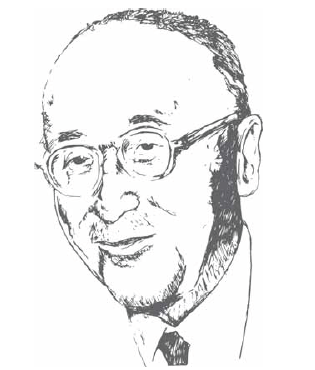 Jean monnet
21
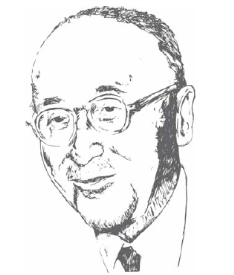 Τι είναι οι Δραστηριότητες Jean Monnet;
Στοχεύουν στην προώθηση της αριστείας στη διδασκαλία και την έρευνα στον τομέα των ευρωπαϊκών σπουδών παγκοσμίως.
Αποσκοπούν στην προαγωγή του διαλόγου ανάμεσα στους εκπροσώπους του ακαδημαϊκού χώρου και τους υπεύθυνους φορείς για τη χάραξη πολιτικής.
Ενθαρρύνουν μακροπρόθεσμα την προώθηση και τον εμπλουτισμό των ευρωπαϊκών σπουδών παγκοσμίως.
22
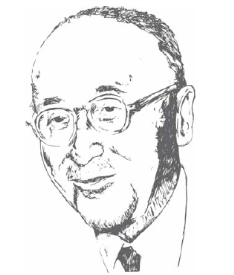 Κατηγορίες Δραστηριοτήτων Jean Monnet
Διδακτικές και Ερευνητικές Δραστηριότητες
Ενότητες Jean Monnet
Έδρες Jean Monnet
Κέντρα Αριστείας Jean Monnet
Δραστηριότητες Διαλόγου με τον Ακαδημαϊκό Κόσμο
Δίκτυα Jean Monnet
Σχέδια Jean Monnet
Στήριξη σε Ιδρύματα και Ενώσεις
Στήριξη Jean Monnet σε Ιδρύματα
Στήριξη Jean Monnet σε Ενώσεις
23
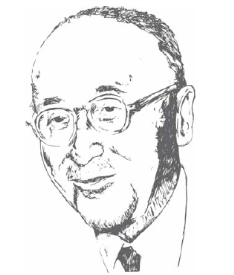 Διδακτικές και Ερευνητικές Δραστηριότητες
Ενότητα Jean Monnet 
Ένα σύντομο πρόγραμμα (κύκλο μαθημάτων) διδασκαλίας στον τομέα των ευρωπαϊκών σπουδών σε Ίδρυμα Ανώτατης Εκπαίδευσης.
Έδρα Jean Monnet
Θέση διδασκόντων για καθηγητές πανεπιστημίου ή ανώτερων λεκτόρων με εξειδίκευση στις ευρωπαϊκές σπουδές.
Κέντρο Αριστείας Jean Monnet
Σημείο αναφοράς ικανοτήτων και γνώσεων για ζητήματα σχετικά με την Ευρωπαϊκή Ένωση.
24
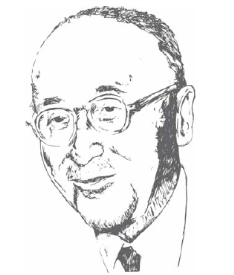 Δραστηριότητες Διαλόγου με τον Ακαδημαϊκό Κόσμο
Δίκτυα Jean Monnet
Προάγουν τη δημιουργία και την ανάπτυξη κοινοπραξιών μεταξύ διεθνών φορέων που δραστηριοποιούνται στον χώρο των ευρωπαϊκών σπουδών 
Φορείς: Ιδρύματα Ανώτατης Εκπαίδευσης, κέντρα αριστείας, πανεπιστημιακά τμήματα, ομάδες, ιδιώτες εμπειρογνώμονες.
Σχέδια Jean Monnet
Στηρίζουν την καινοτομία, τη γόνιμη αλληλεπίδραση και την διάχυση περιεχομένου σχετικά με την Ευρωπαϊκή Ένωση.
25
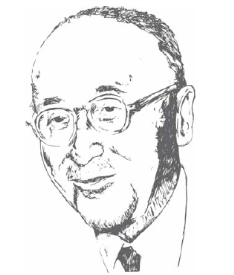 Στήριξη προς Ιδρύματα και Ενώσεις
Στηρίζουν τα Ιδρύματα που ενισχύουν τις δράσεις διδασκαλίας και κατάρτισης σε θέματα της Ευρωπαϊκής Ένωσης.
Στηρίζουν τις Ενώσεις που έχουν ως στόχο τη συνεισφορά στη μελέτη της διαδικασίας της ευρωπαϊκής ολοκλήρωσης.
26
Επικοινωνία
Τμήμα Marketing, Προγραμματισμού & Ανάπτυξης
Γραφείο 202, Επιτροπή Ερευνών,
Αριστοτέλειο Πανεπιστήμιο Θεσσαλονίκης (ΑΠΘ)
3ης Σεπτεμβρίου, Πανεπιστημιούπολη
54636, Θεσσαλονίκη, Ελλάδα

t: (+30) 2310991355
f: (+30) 2310853283 
e: marketing@rc.auth.gr
u: http://www.rc.auth.gr
27
Ευχαριστούμε για την προσοχή σας
Προγράμματα Χρηματοδότησης 
Horizon 2020, Marie Curie, Jean Monnet
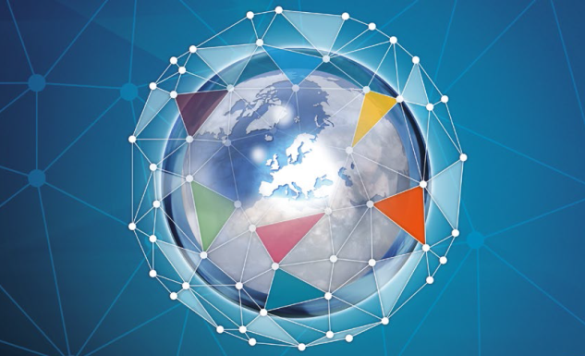 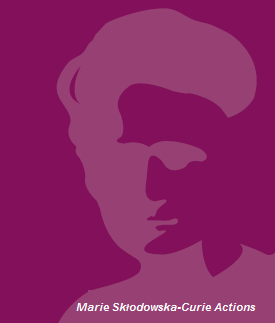 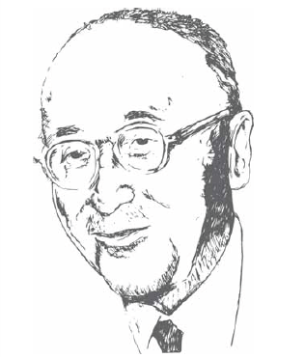 28
Videos
H2020 - Γενική επισκόπηση:
https://www.youtube.com/watch?v=CimJI88c4fE
H2020 - Πώς να υποβάλλετε:
https://www.youtube.com/watch?v=mmN0NccQCD0
Marie Skłodowska-Curie actions (MSCA) in a nutshell
https://www.youtube.com/watch?v=S-fDoxerKeA
29